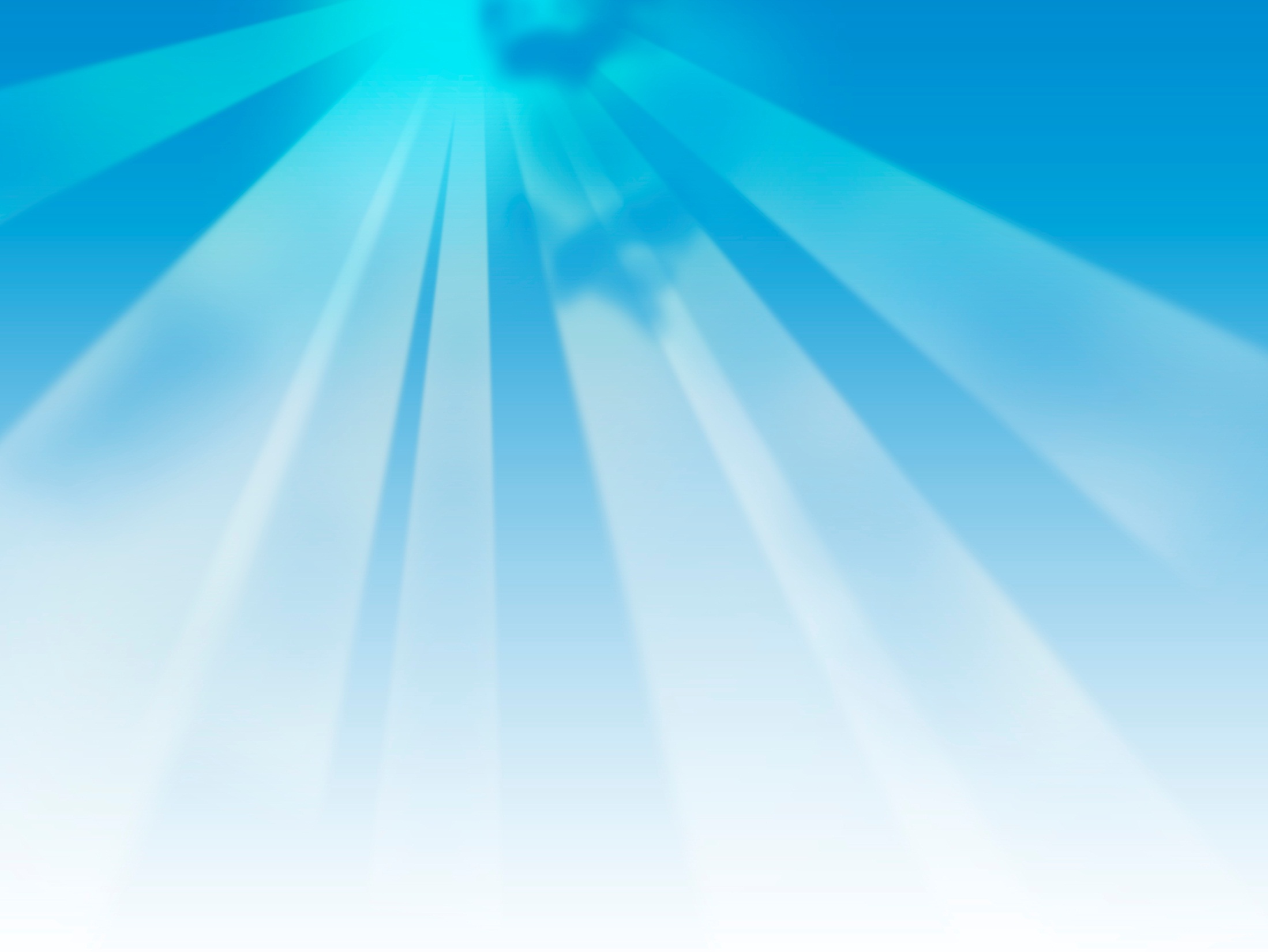 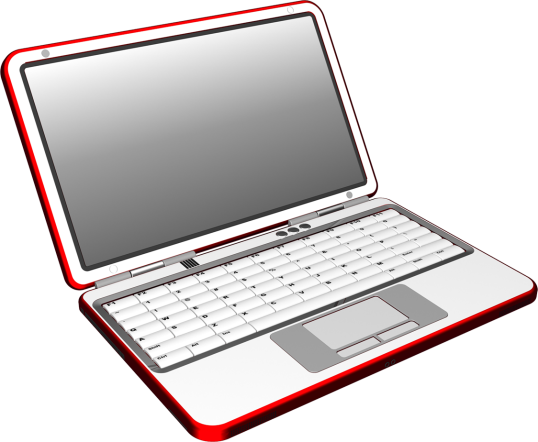 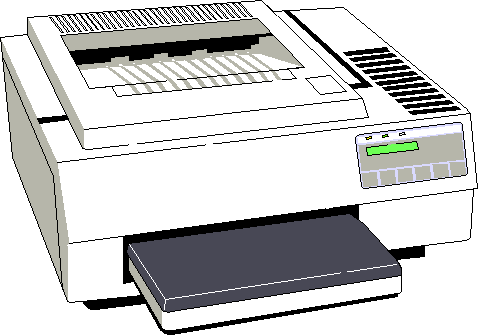 Повторение
компьютер
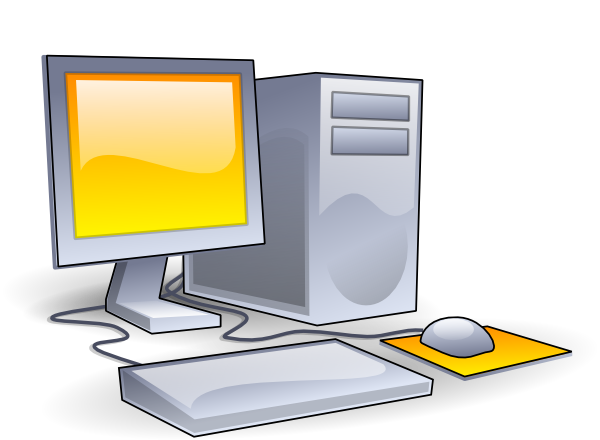 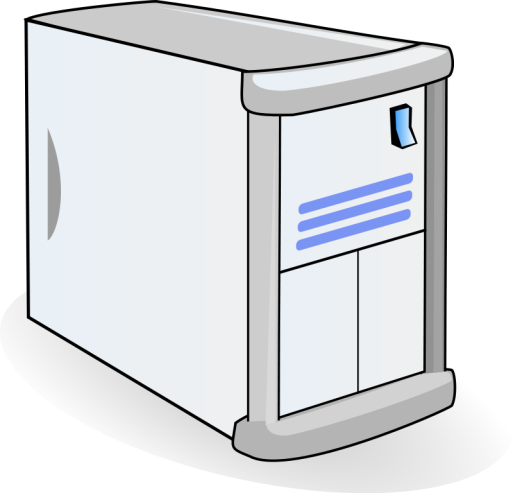 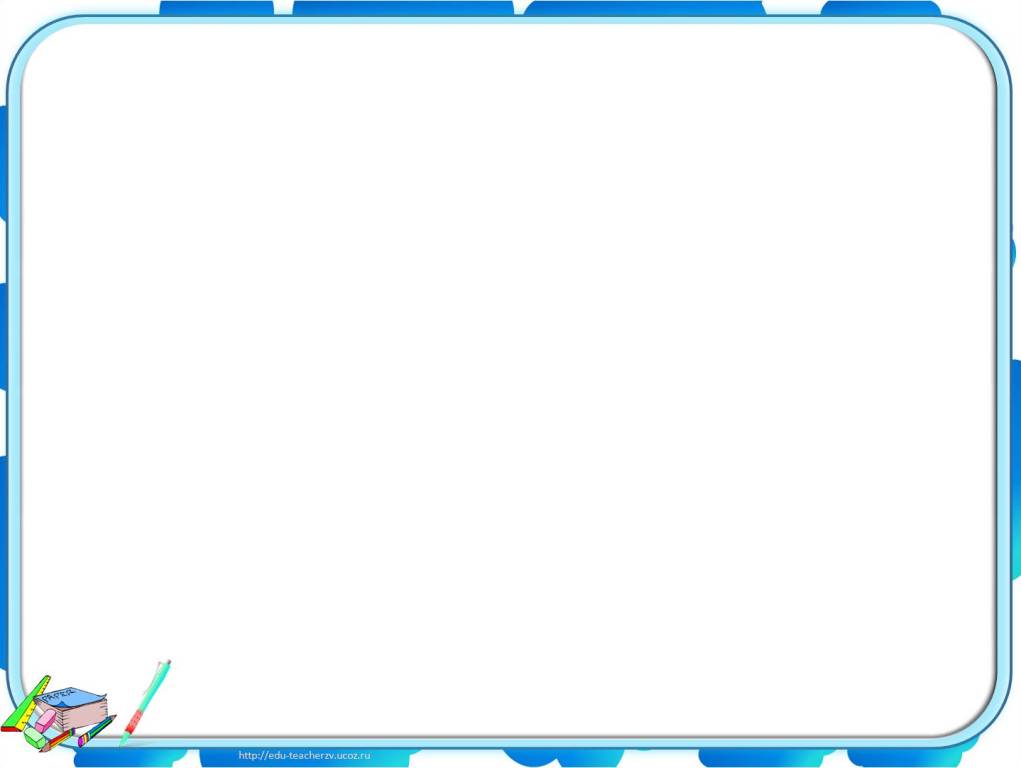 Компьютер – это инструмент для обработки, хранения и передачи данных
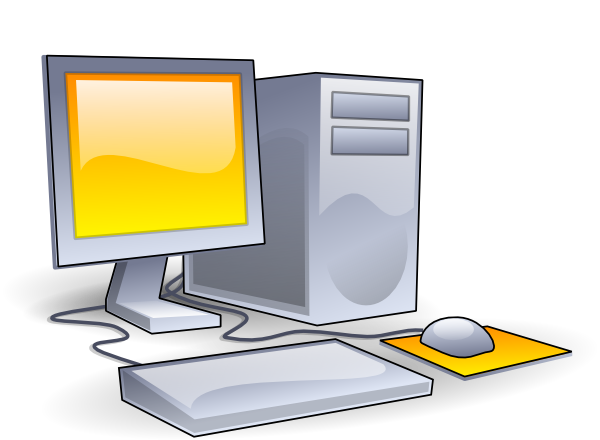 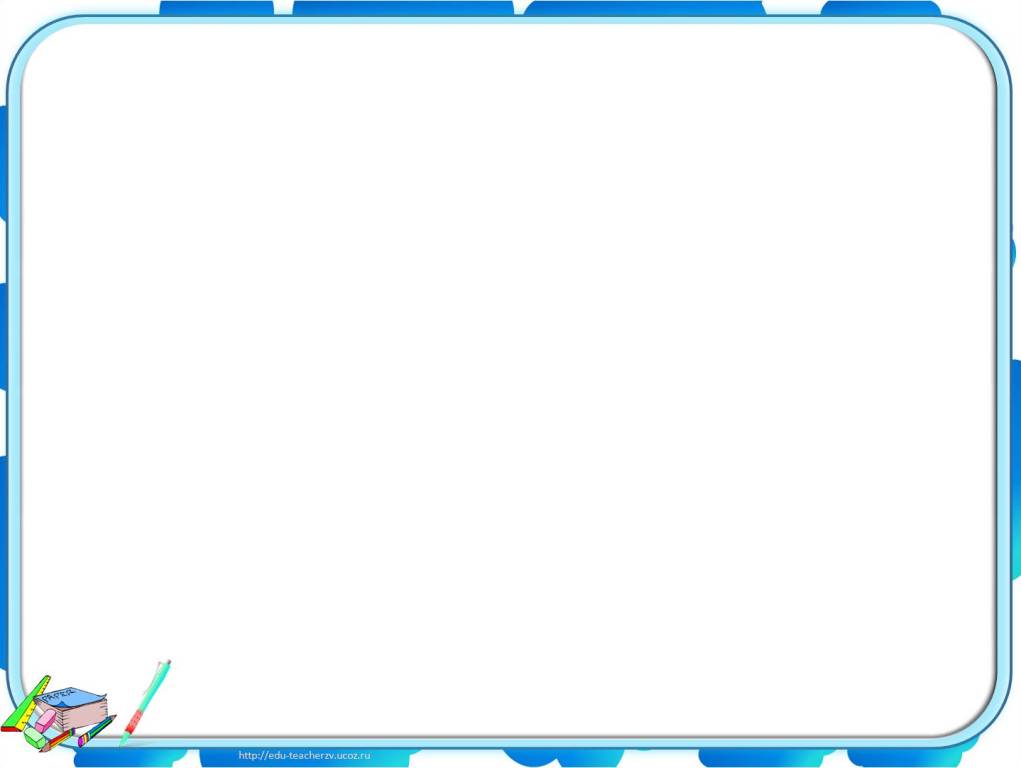 Устройства ввода
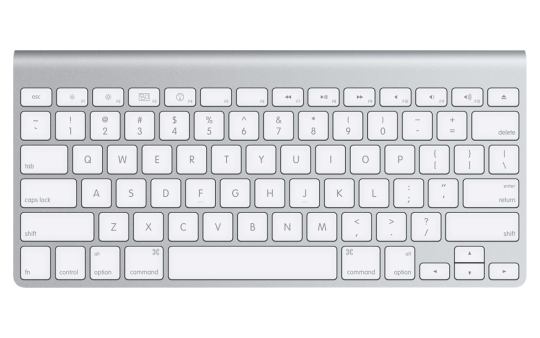 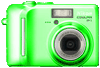 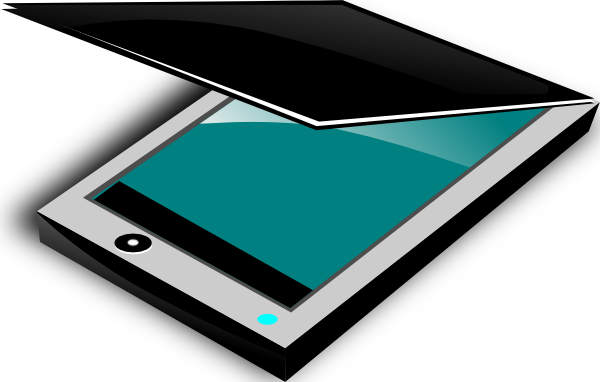 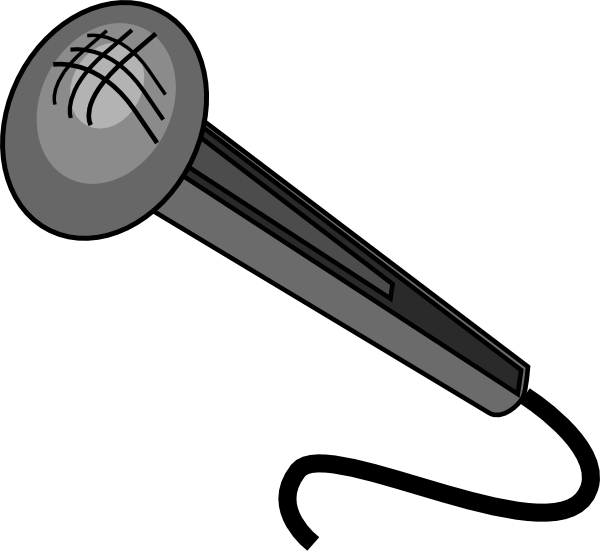 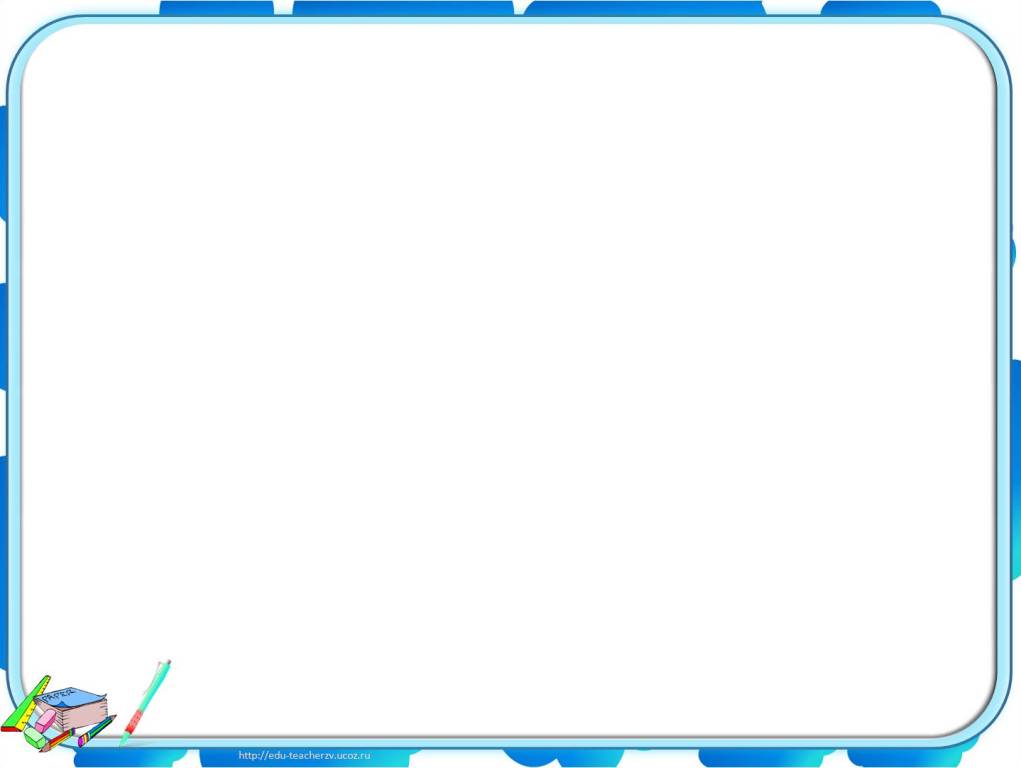 Устройства вывода
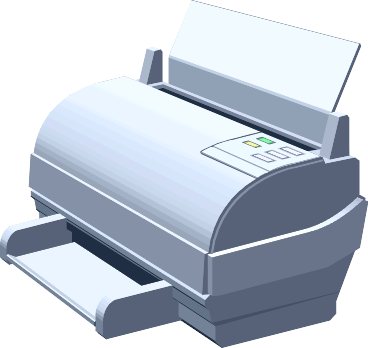 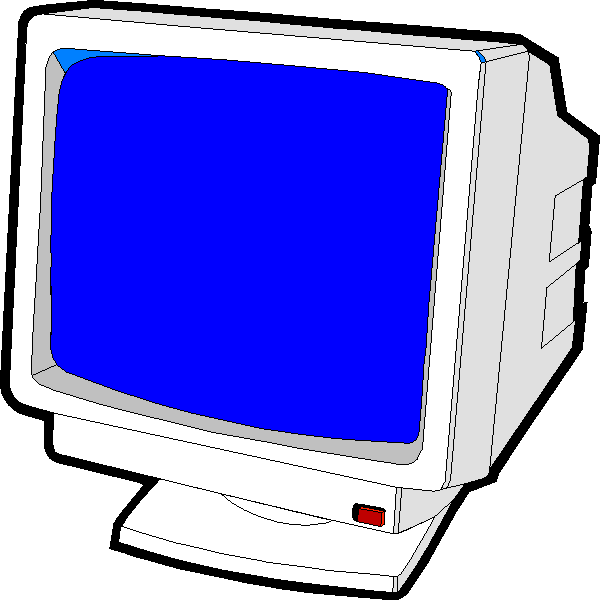 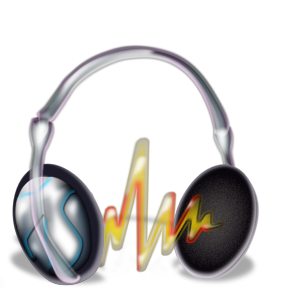 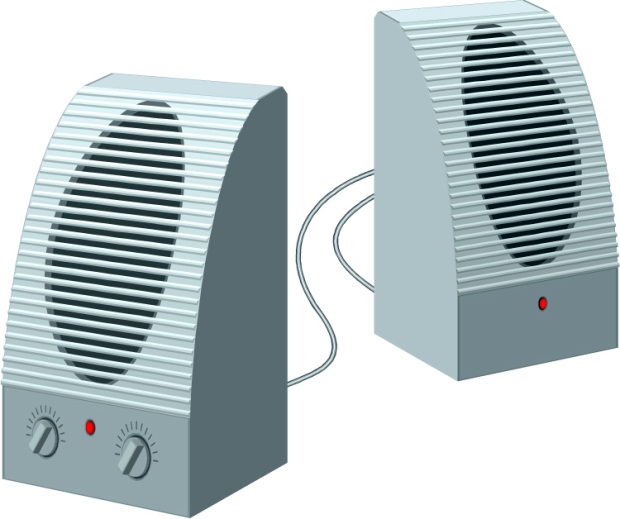 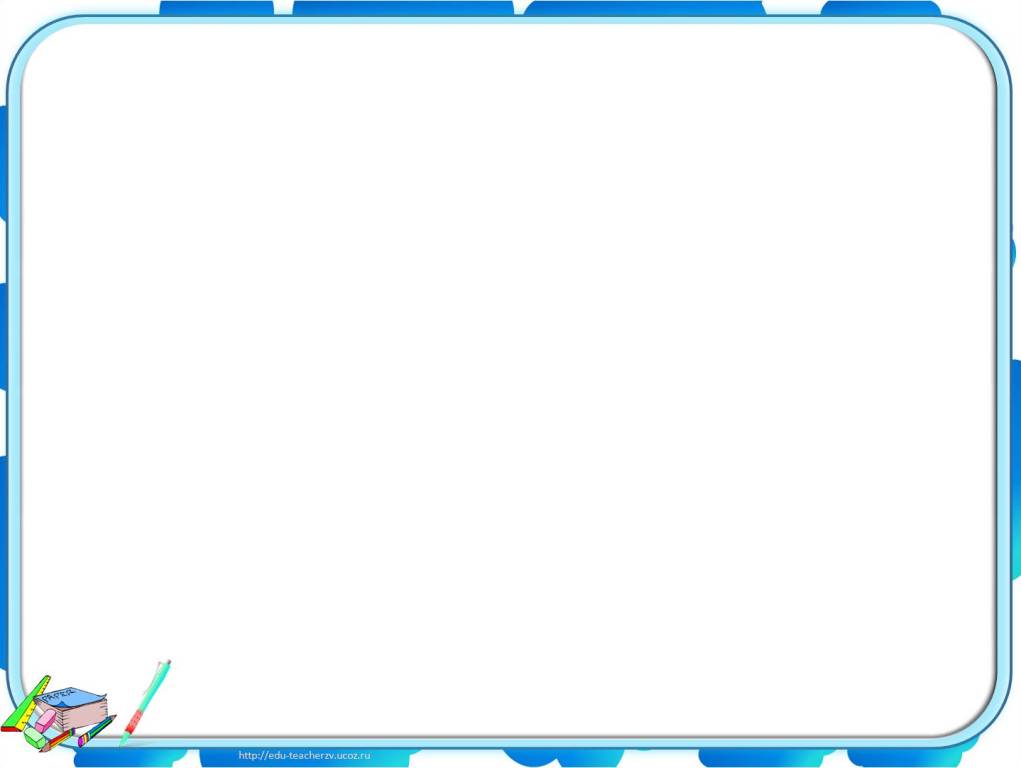 Устройства хранения данных
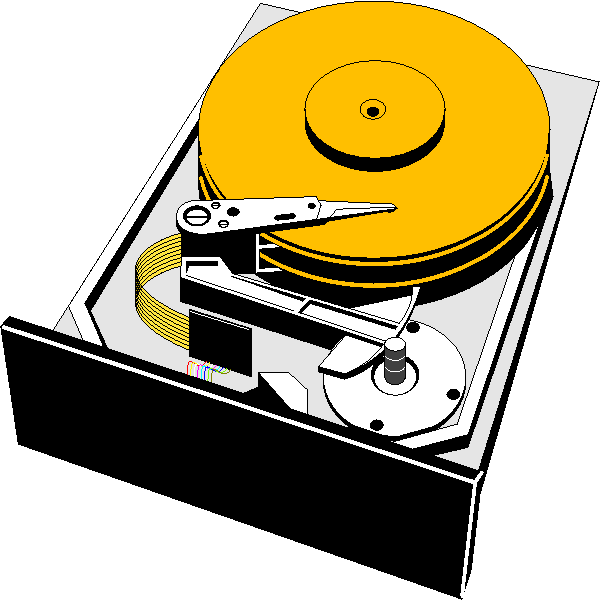 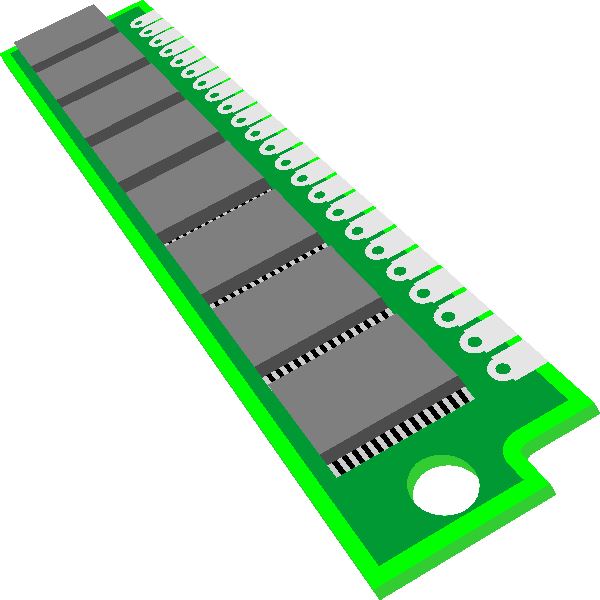 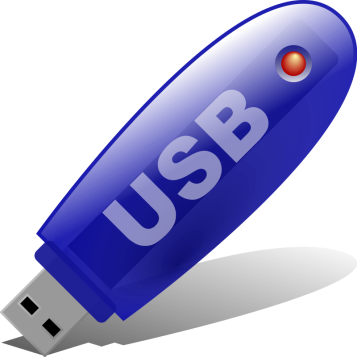 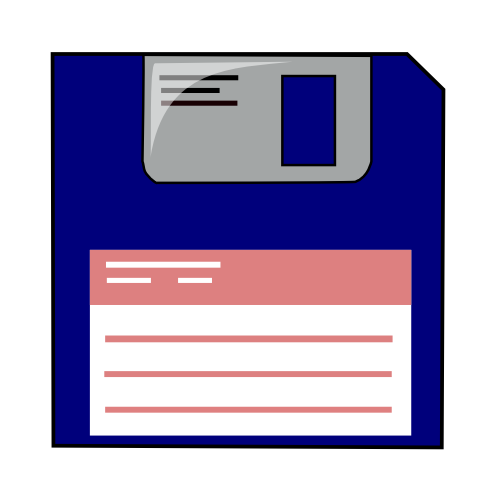 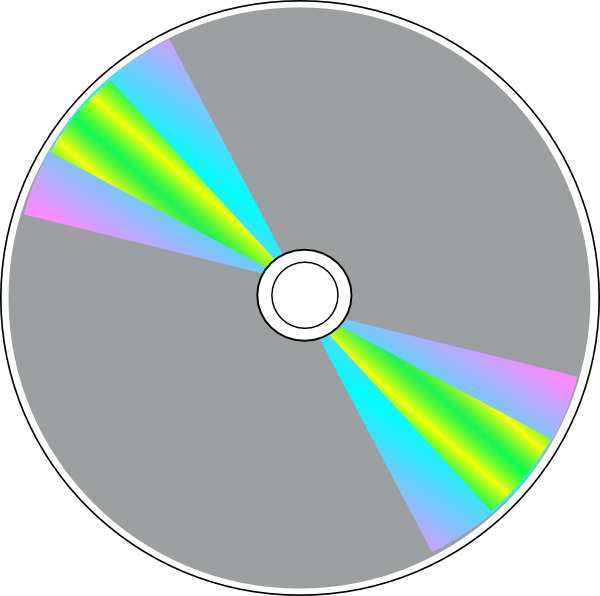 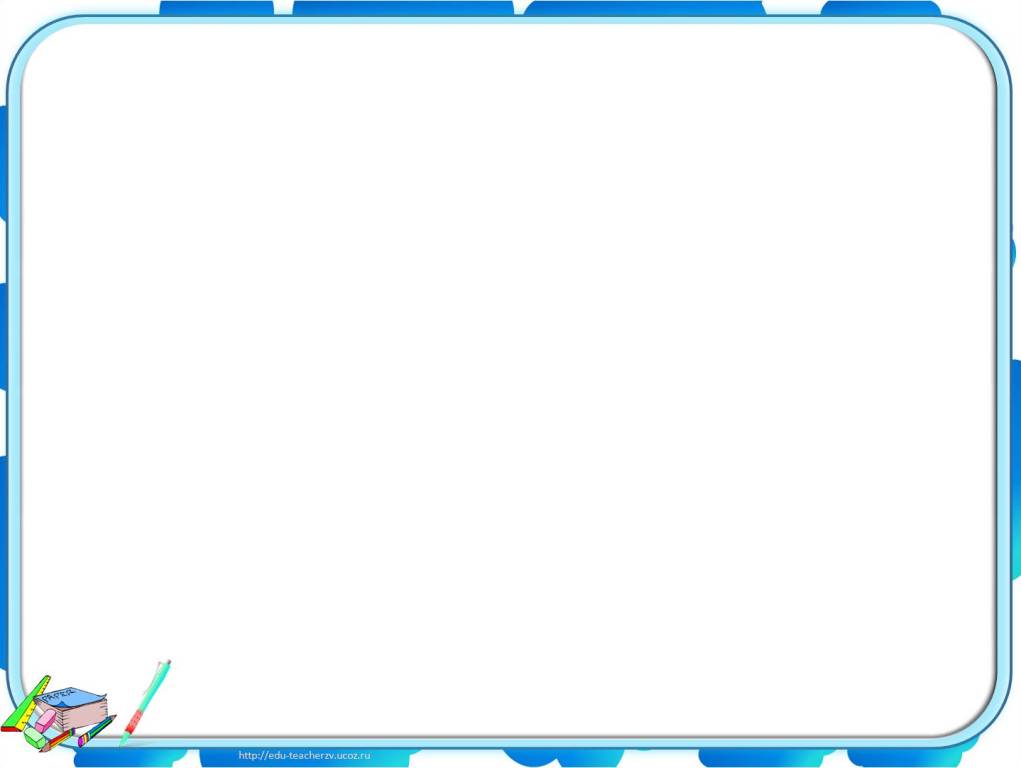 Устройство обработки данных
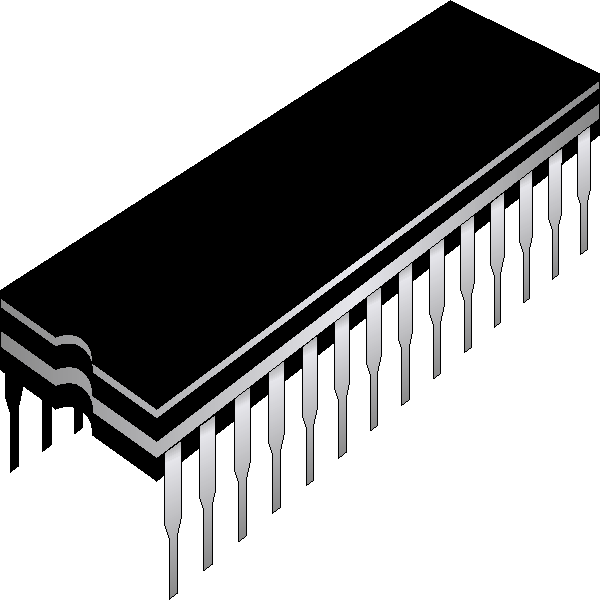 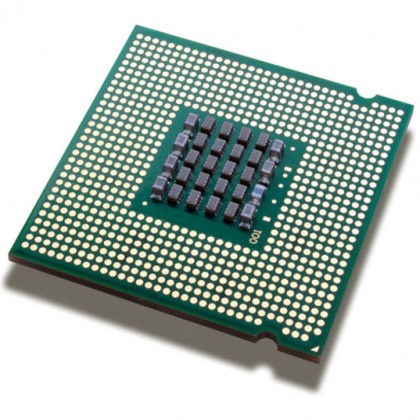 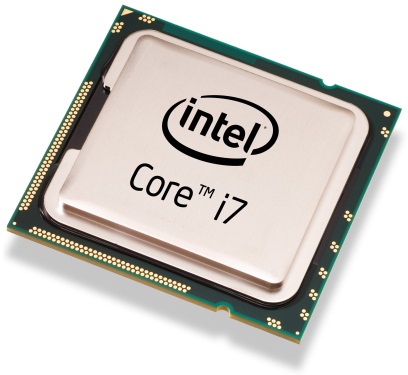 Устройство для управления экранными объектами
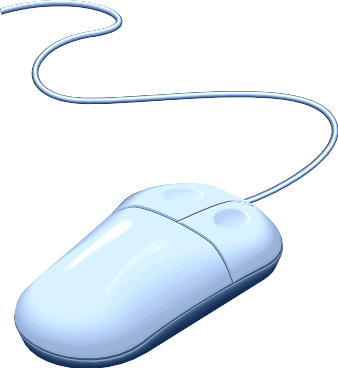 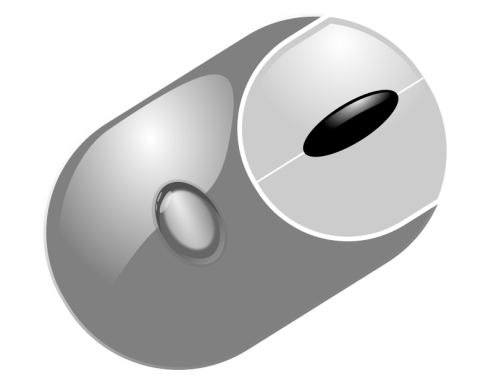 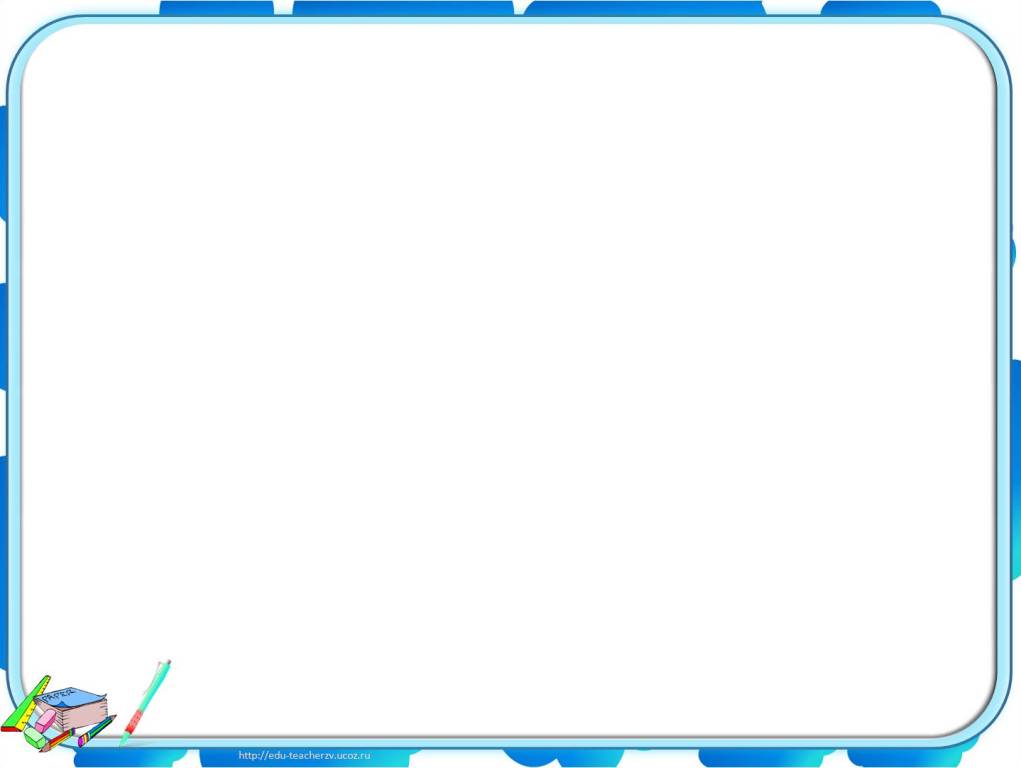 Компьютерные программы
Инструментальные программы предназначены для создания новых программ
Прикладные программы служат для решения задач пользователя: создания текстов, рисунков, таблиц и т.д.
Системные программы обеспечивают работу компьютера и его взаимодействие с человеком
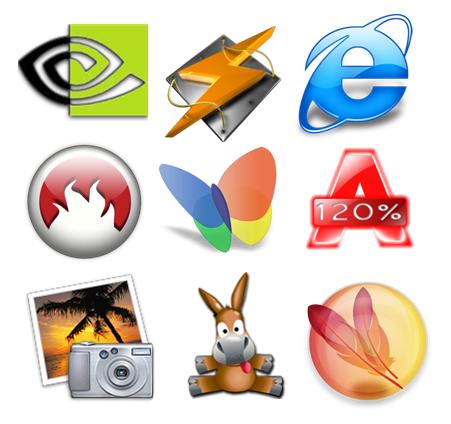 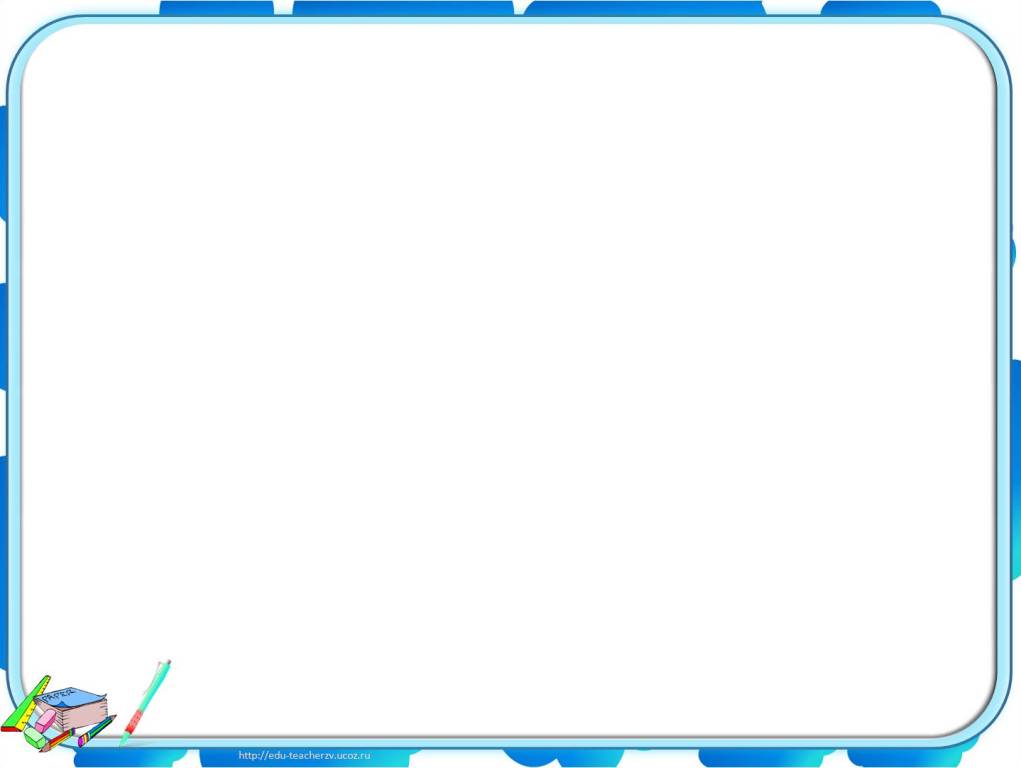 Вопросы
Какие действия с информацией выполняет компьютер?
Какие устройства позволяют компьютеру выполнять различные действия с информацией?
Что такое данные?
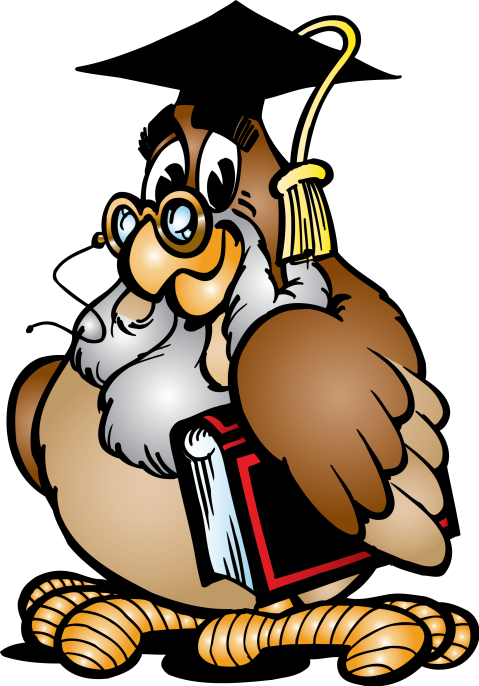